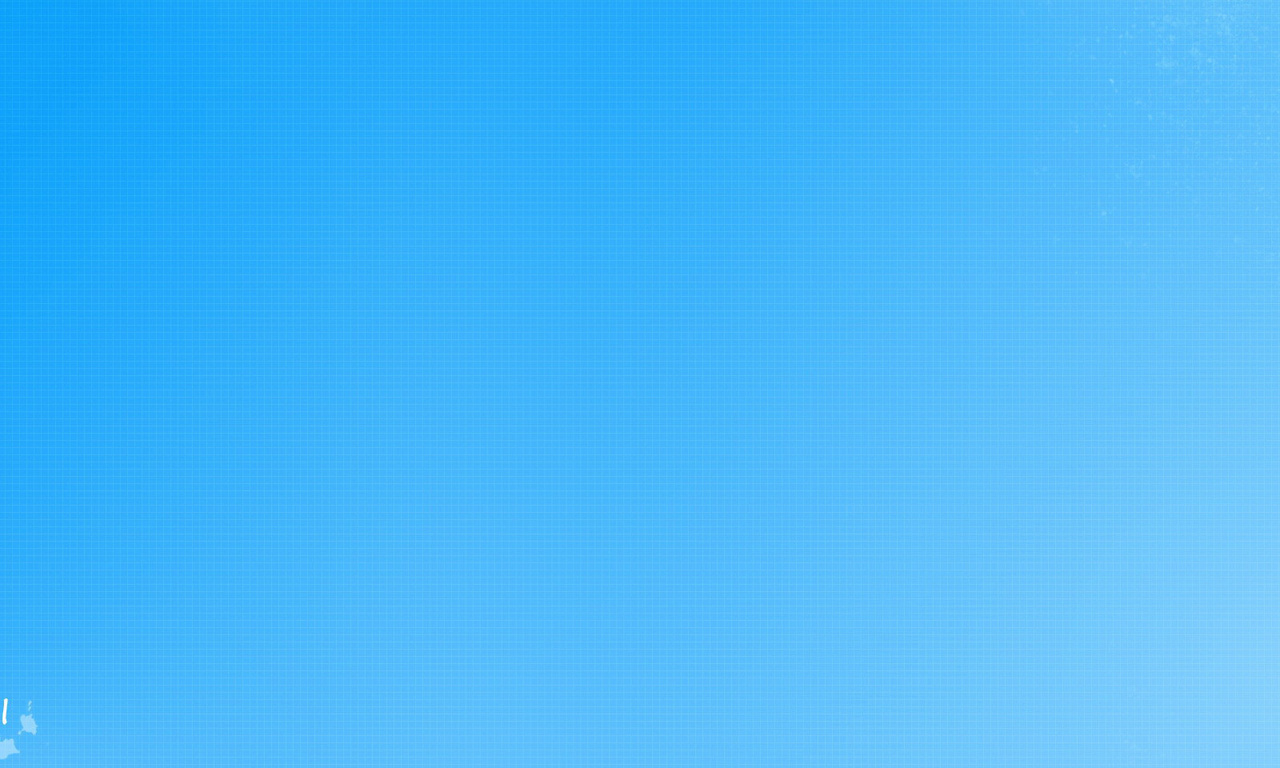 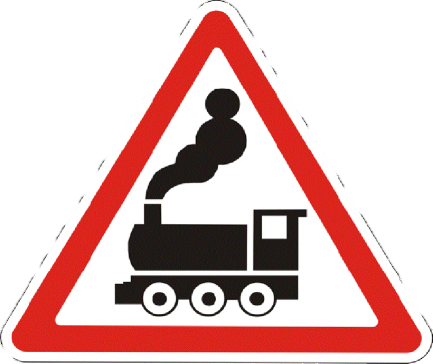 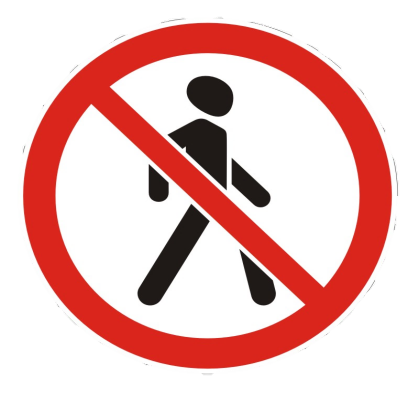 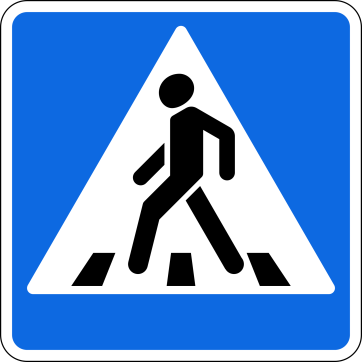 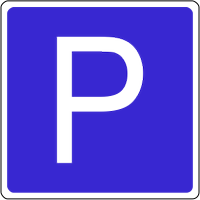 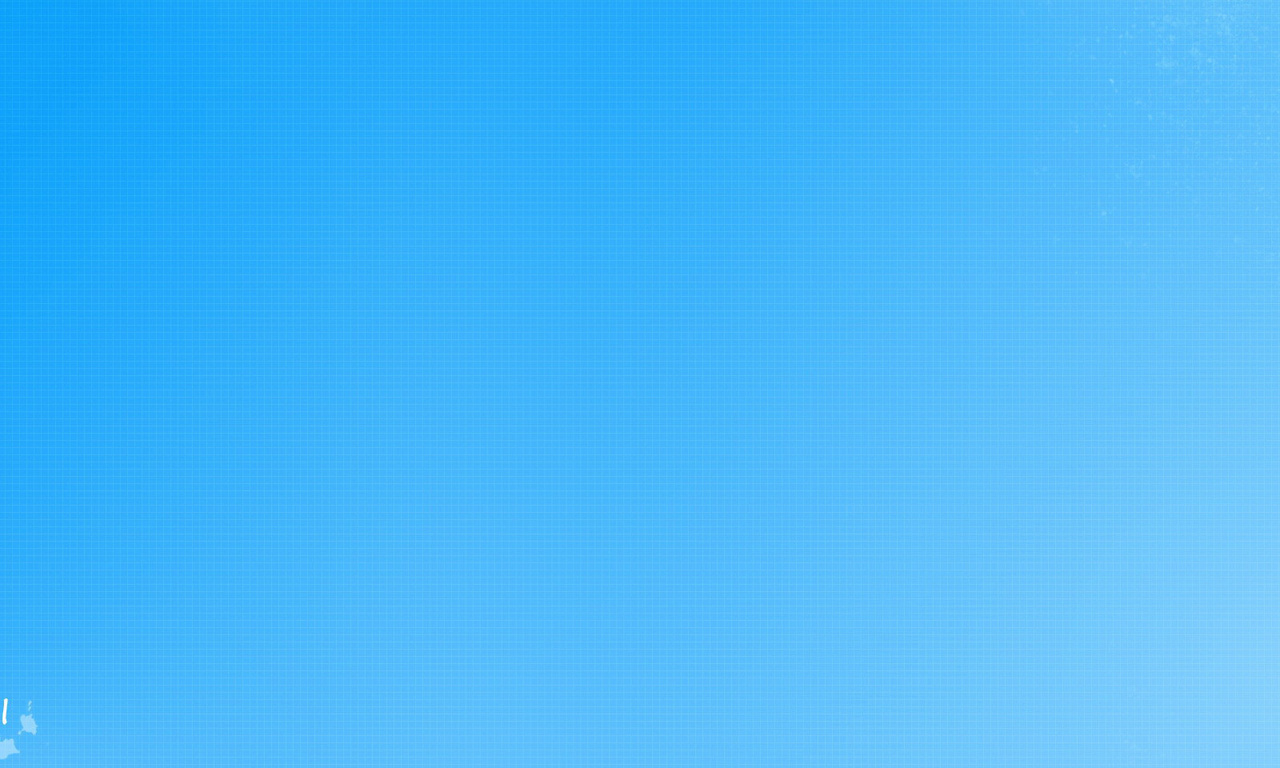 Наши верные друзья на улицах города
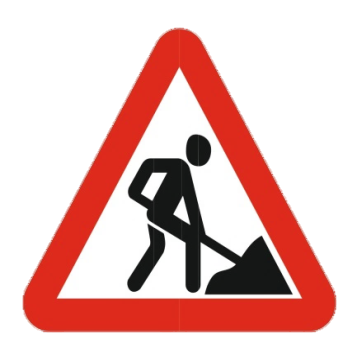 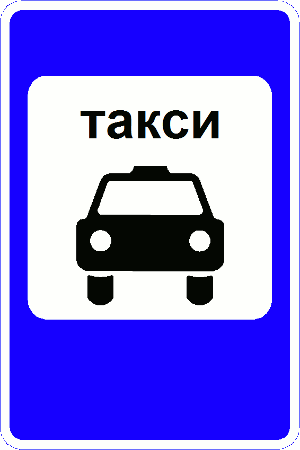 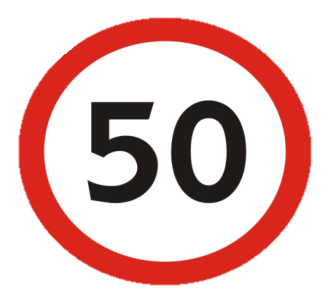 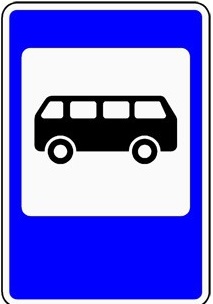 Описание и рекомендации
Игра ориентирована на дошкольников 5-7 лет.
Использовать игру можно как с группой детей, так и индивидуально в детских дошкольных учреждениях, а так же в домашних условиях. 
Для поддержания интереса дошкольников, игра оснащена визуальными и звуковыми эффектами. 
Кликнув левой кнопкой мыши по значку    ,     расположенному в углу слайда, осуществляется переход на следующий слайд. Кликнув  левой кнопкой мыши по значку                 
        , расположенному в углу слайда, осуществляется переход на слайд «Выбери игру».
    В презентации были использованы: 
Картинки и звуковые эффекты, заимствованные из интернета, а также из программы Microsoft Power Point
Цели и задачи
формировать и закреплять знания детей о правилах безопасного поведения на улицах города в игровой форме
Учить различать и называть дорожные знаки
Развивать зрительное и слуховое внимание.
Развивать логическое мышление.
Выбери игру
Дорожные ситуации
Загадки
Дорожные знаки сервиса
Дорожные знаки для пешеходов
Знак «пешеходный переход»
Подбери нужный знак к картинке
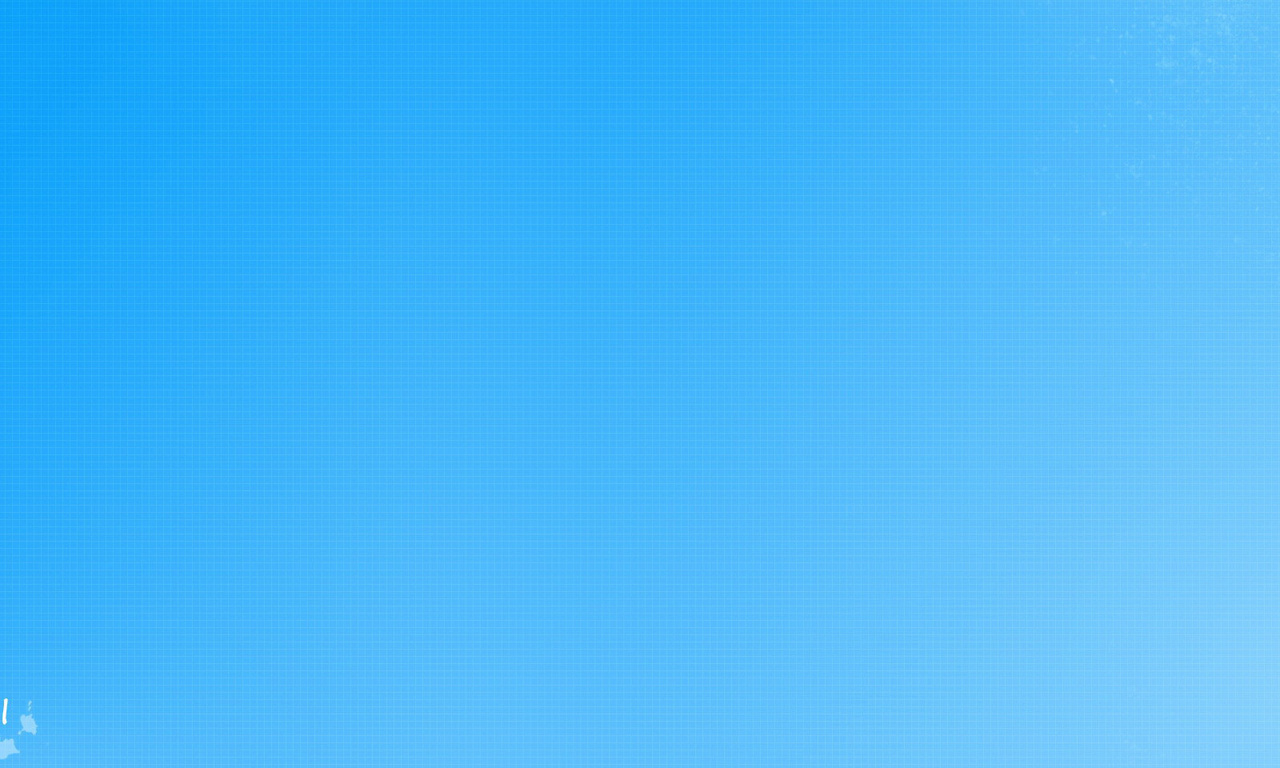 На каком рисунке дети соблюдают правила дорожного движения?
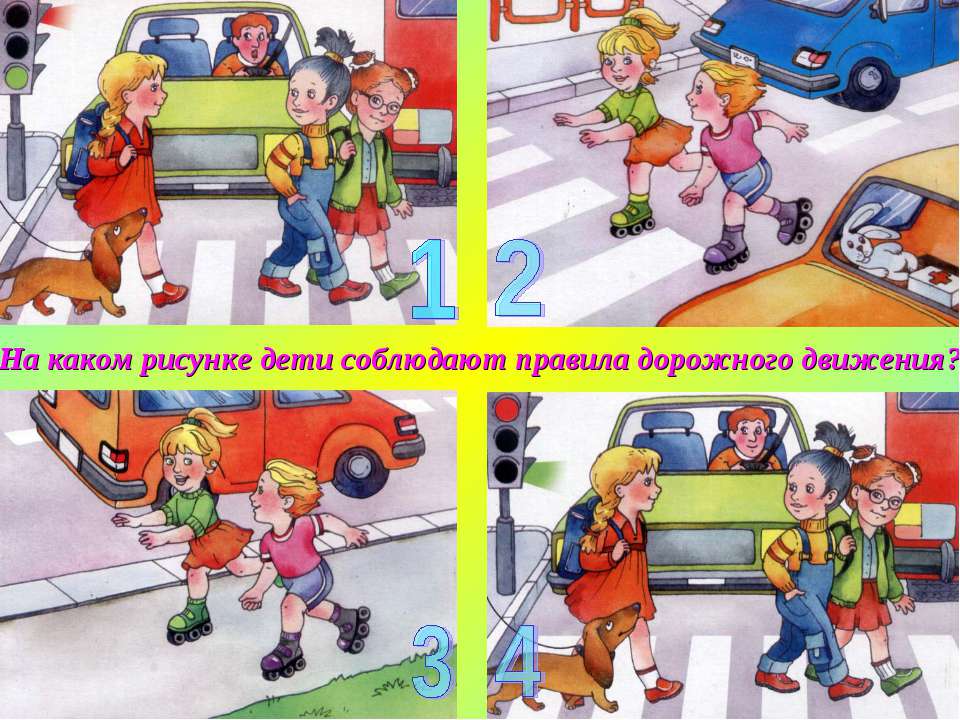 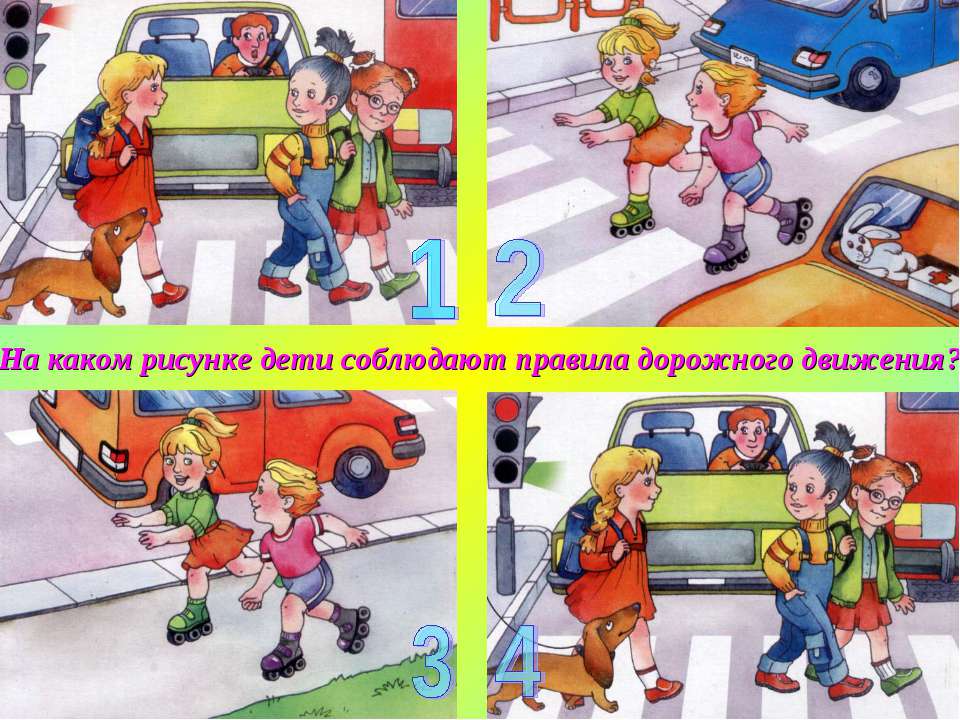 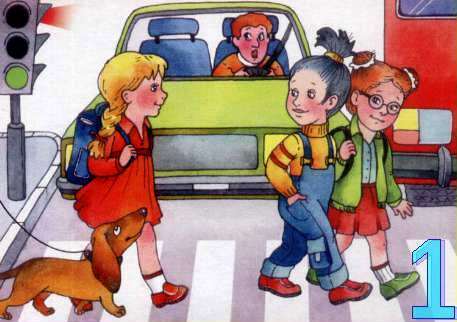 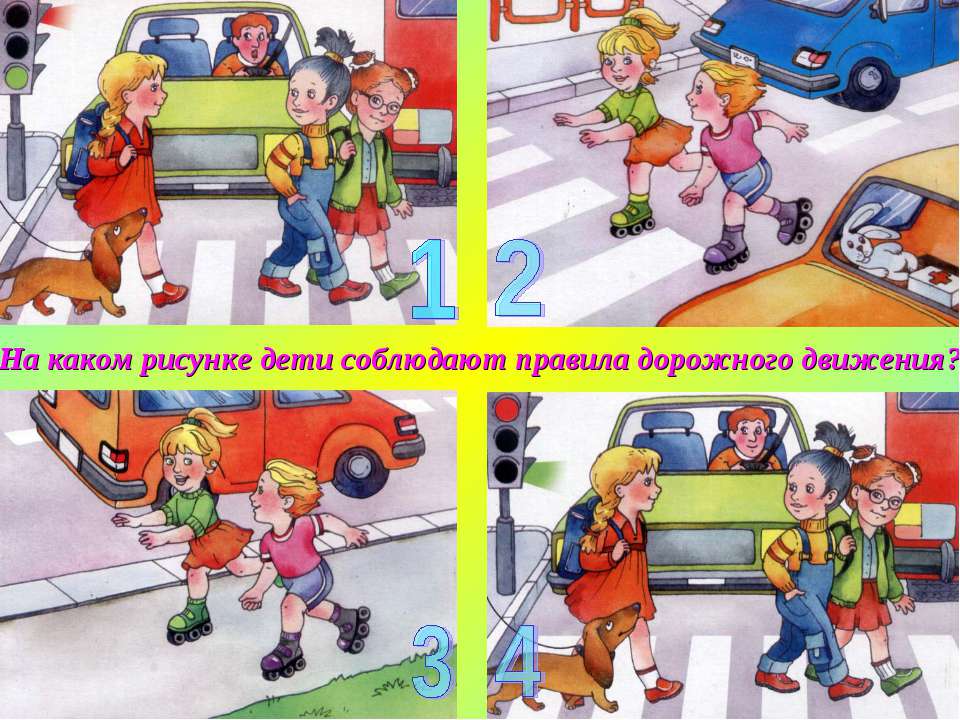 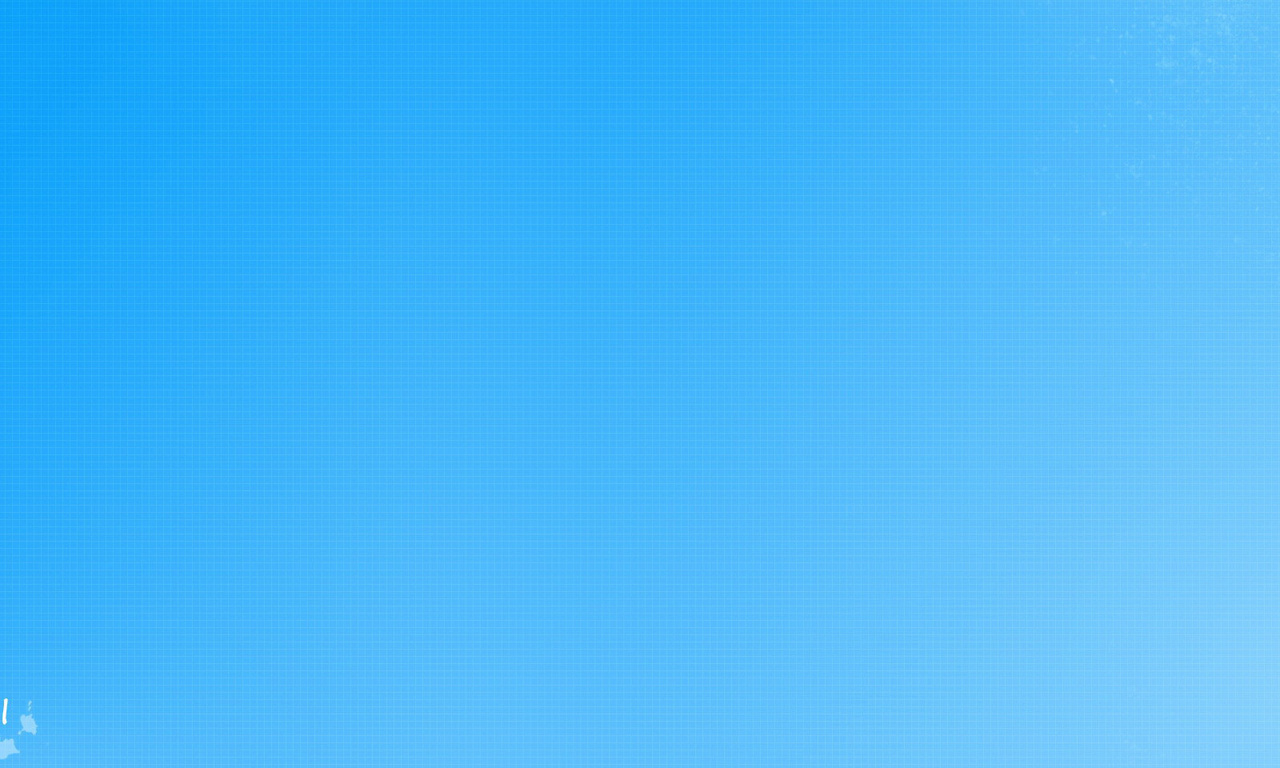 Загадка
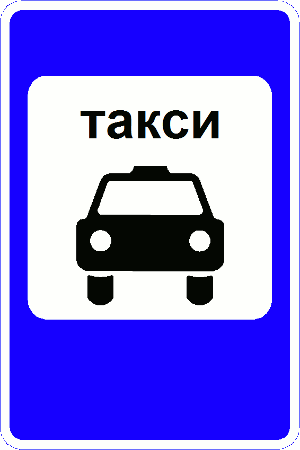 У полоски перехода,На обочине дороги,Зверь трёхглазый, одноногий,Неизвестной нам породы,Разноцветными глазамиРазговаривает с нами.Красный глаз глядит на нас:- Стоп! - гласит его приказ.Жёлтый глаз глядит на нас:- Осторожно! Стой сейчас!А зелёный: что ж, вперёд,Пешеход, на переход!Так ведёт свой разговор
Молчаливый ...
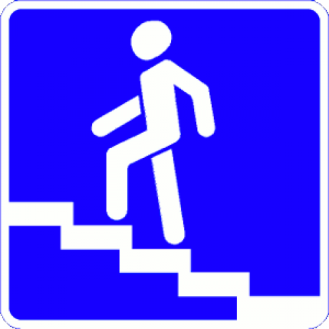 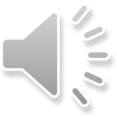 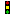 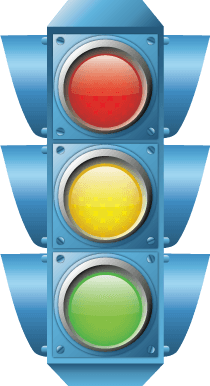 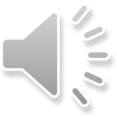 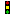 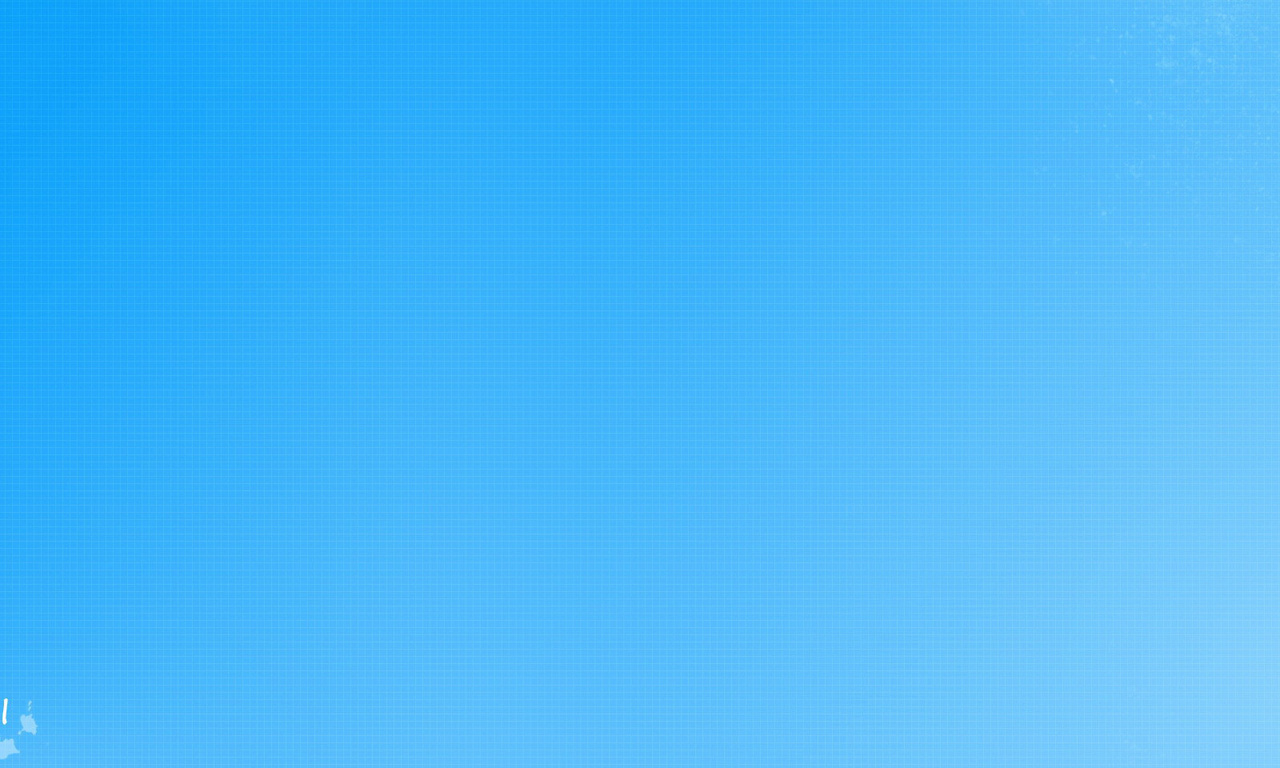 Попробуй ещё раз! Нажми сюда
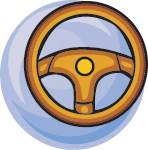 Вот я как 
запутала!!!
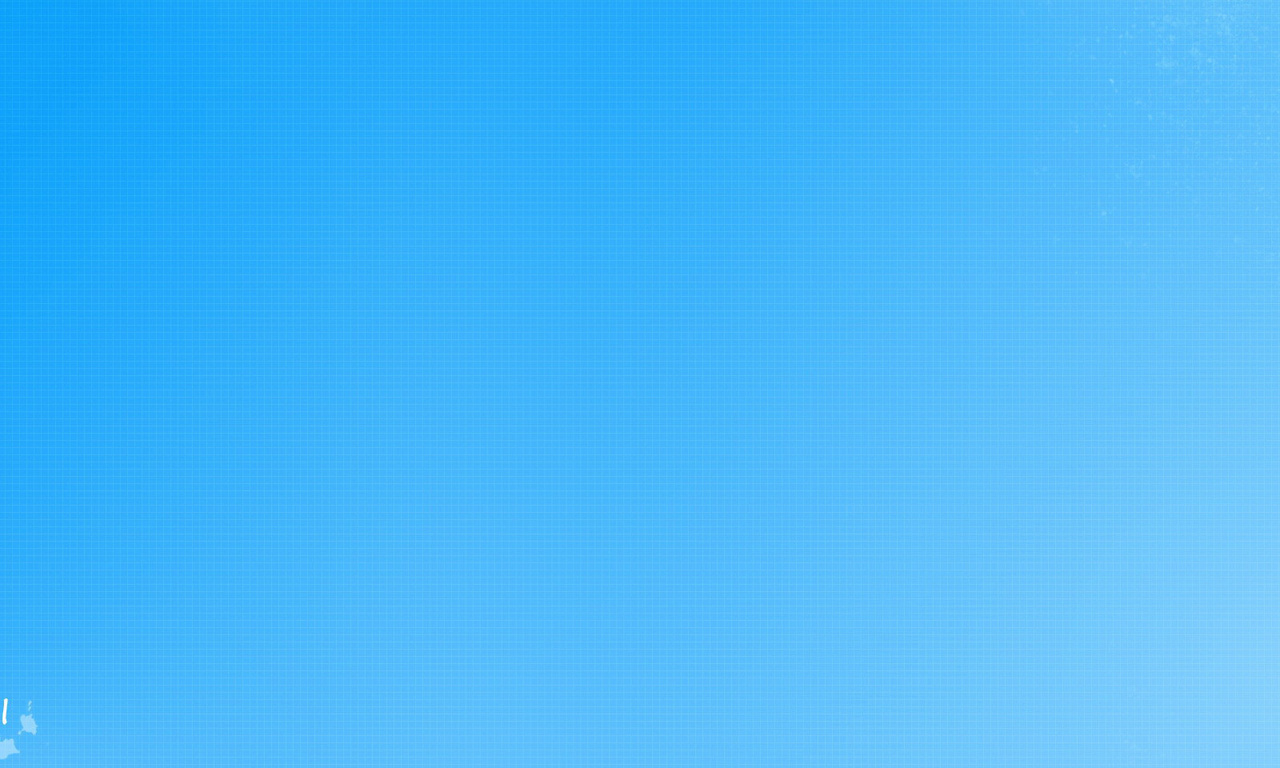 Молодец !
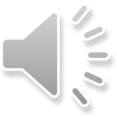 Проезжай дальше!
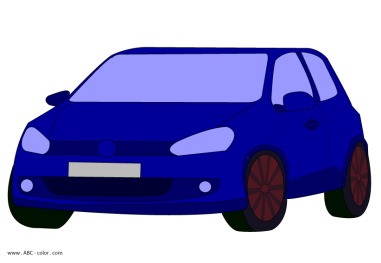 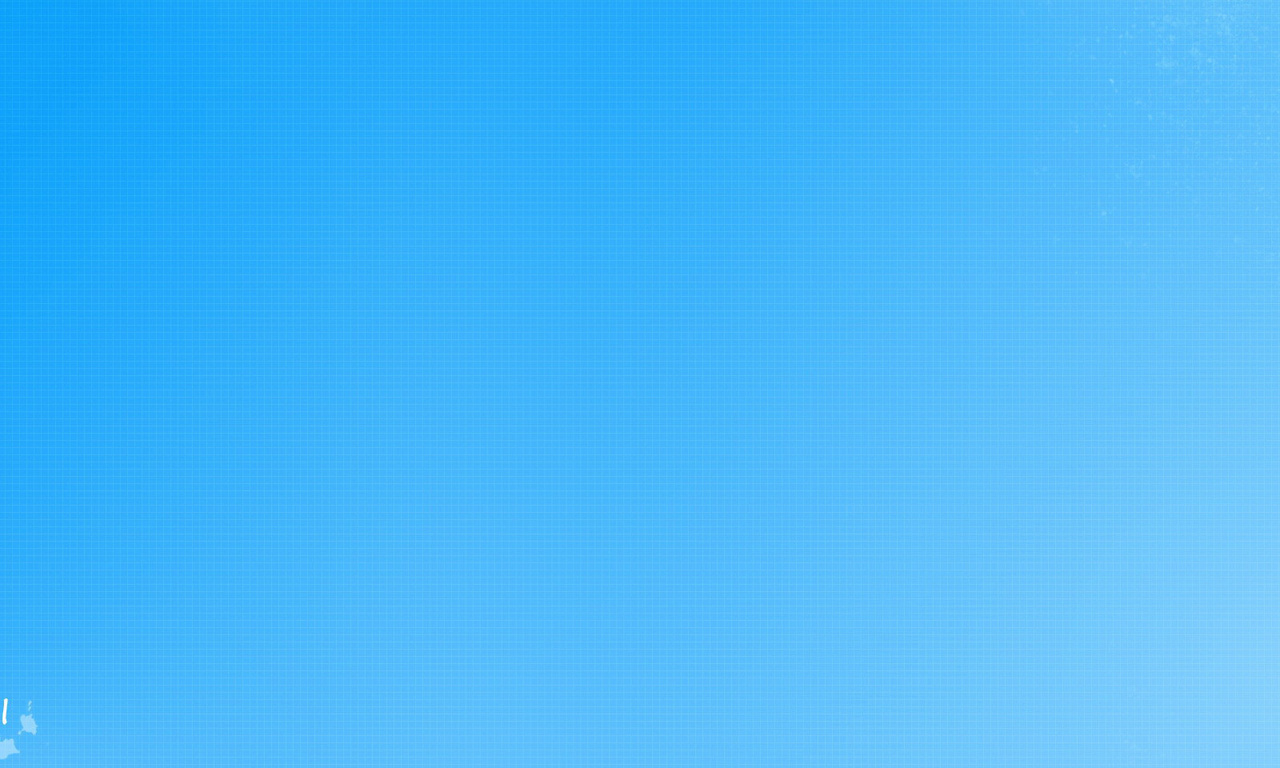 отгадай
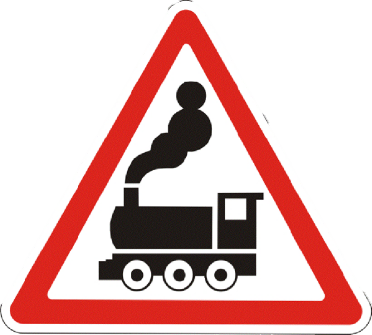 Белый треугольник,
красная кайма.Чудный паровозикС дымом у окна. 
Этим паровозиком 
правит дед-чудак.Кто из вас подскажет,Что это за знак?
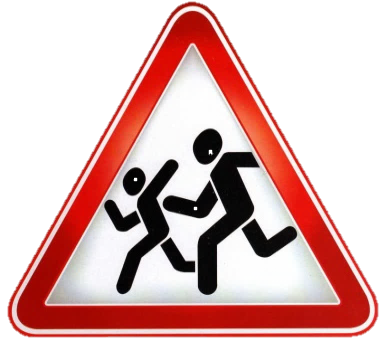 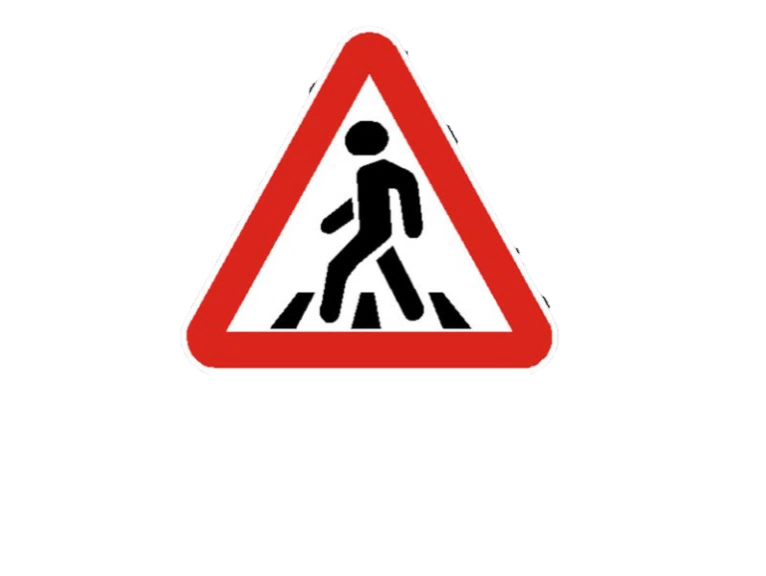 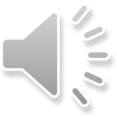 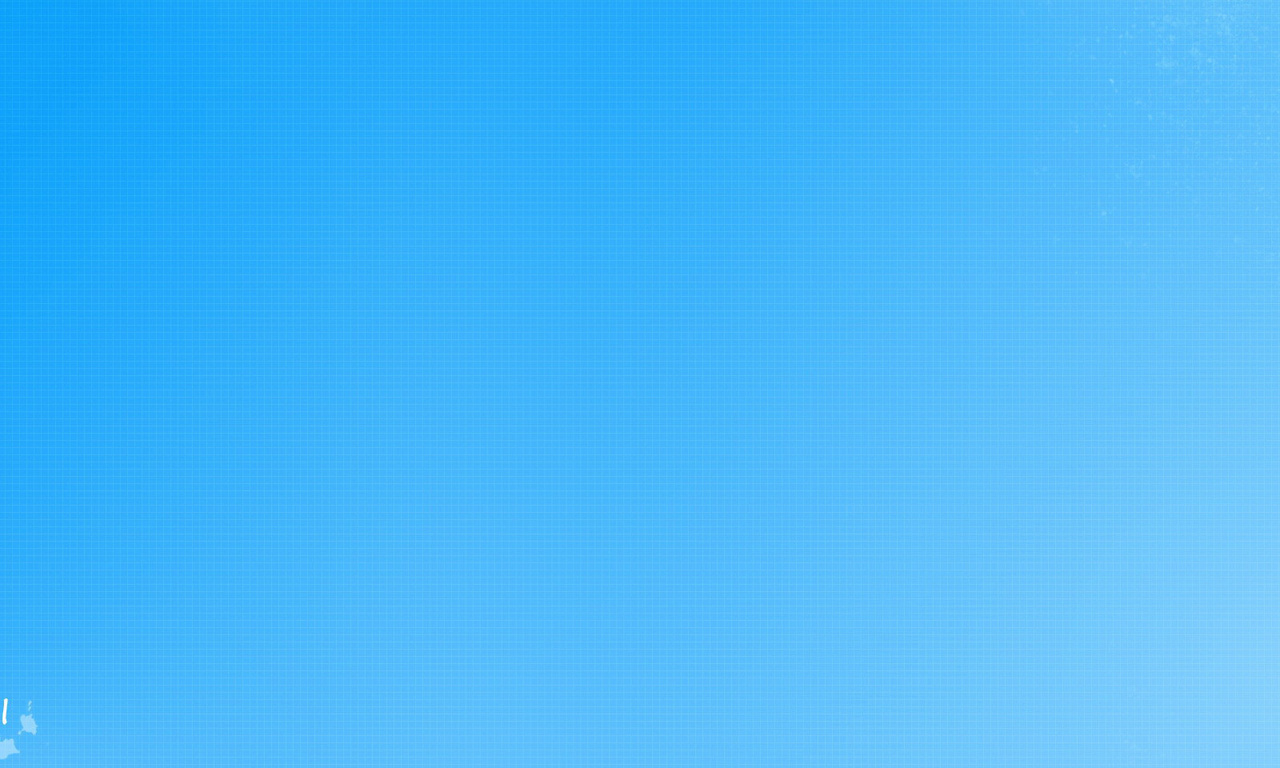 Попробуй ещё раз! Нажми сюда
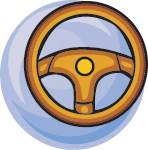 Да ну их, 
эти 
правила!!!
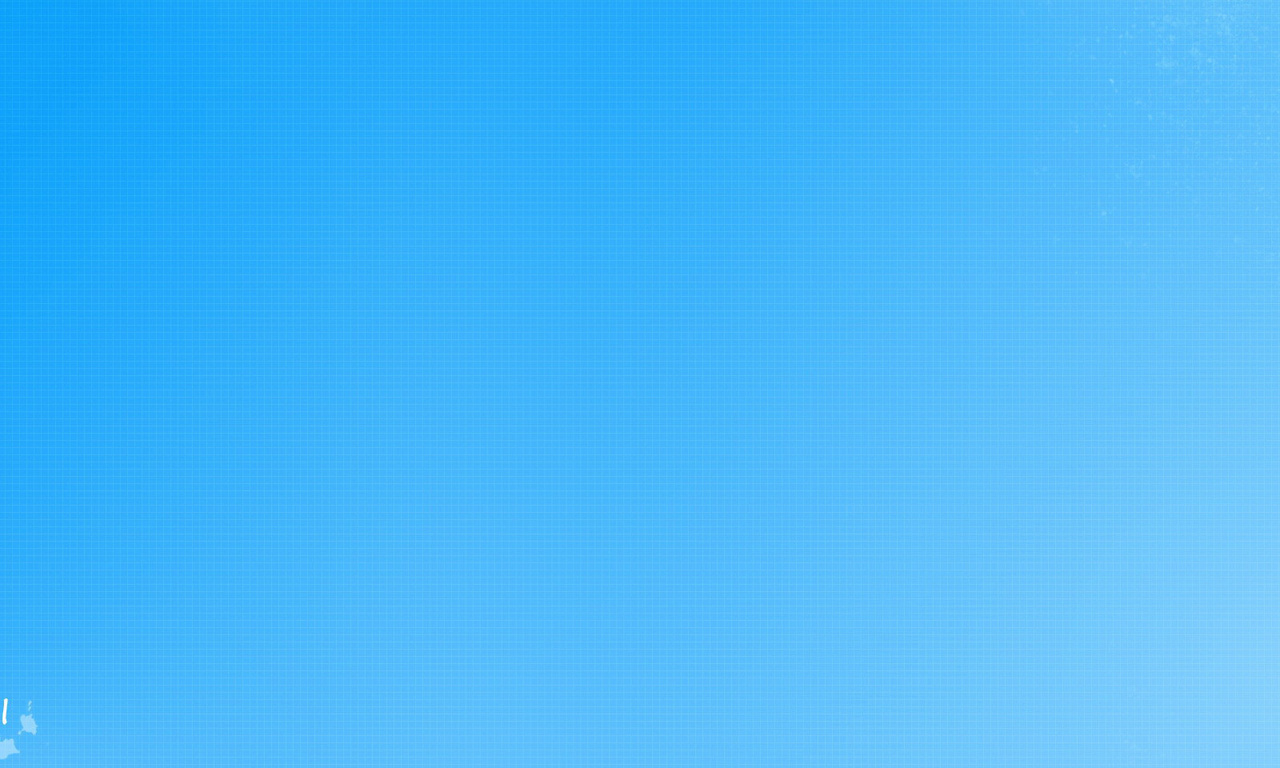 Молодец !
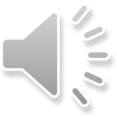 Проезжай дальше!
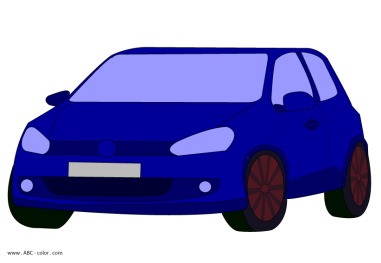 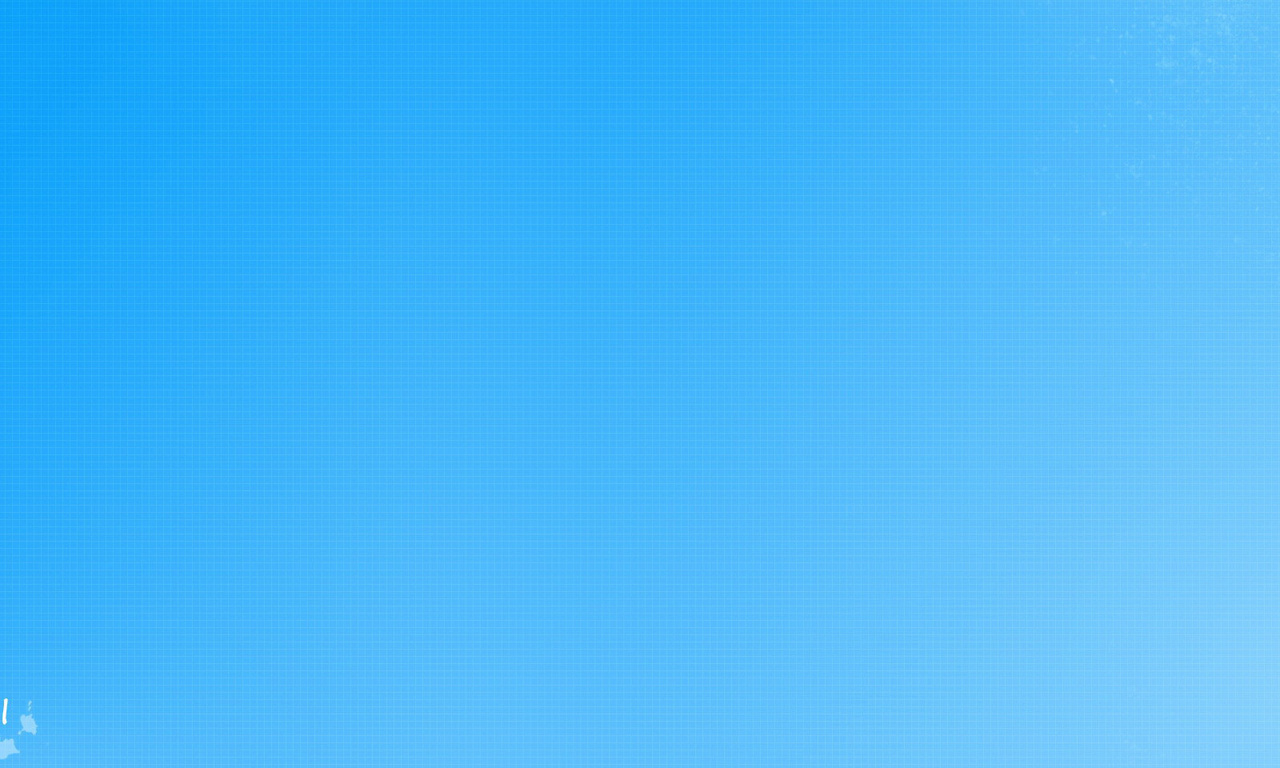 загадка
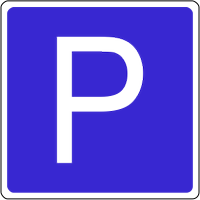 Место есть для перехода,Это знают пешеходы.Нам его разлиновали,Где ходить - всем указали.
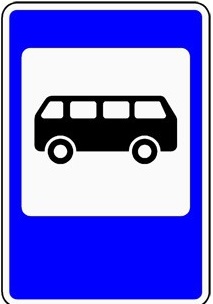 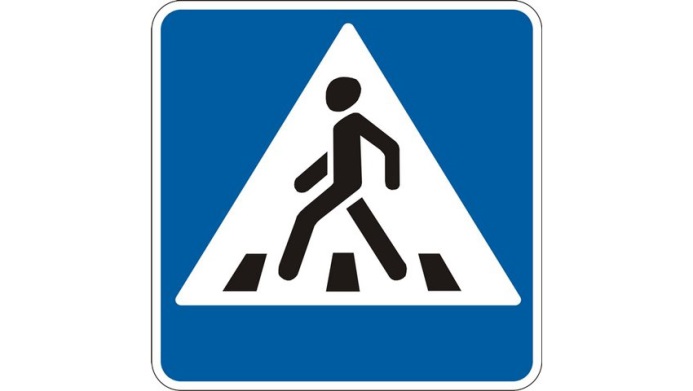 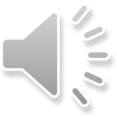 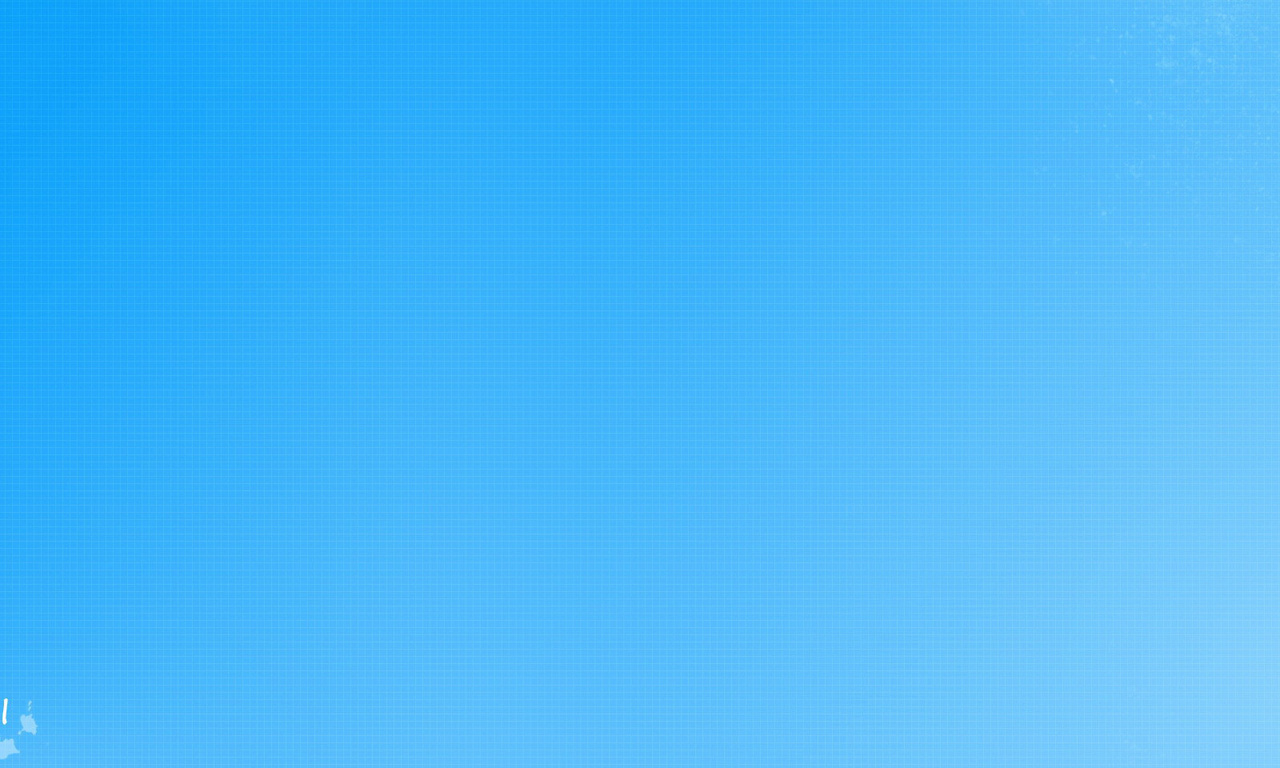 Попробуй ещё раз! Нажми сюда
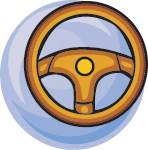 Ура! 
Ошибочка!!!
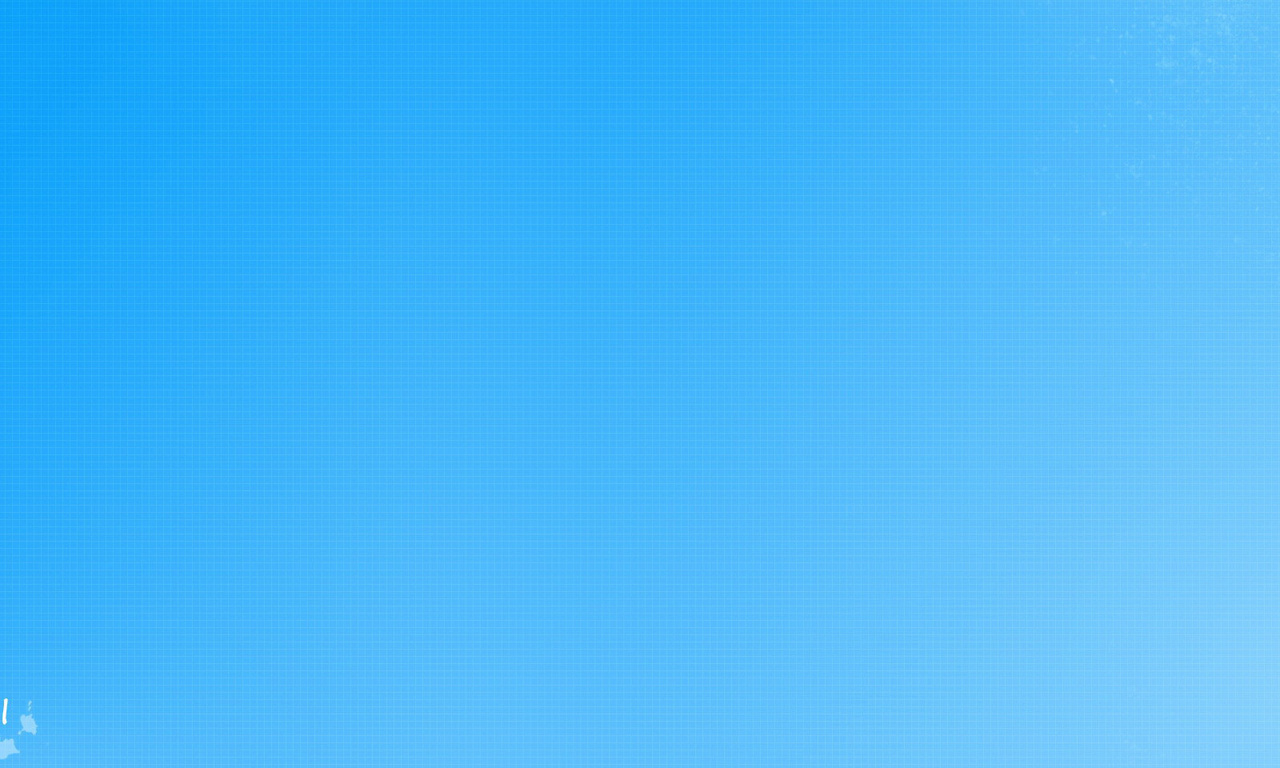 Молодец !
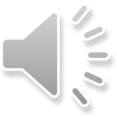 Проезжай дальше!
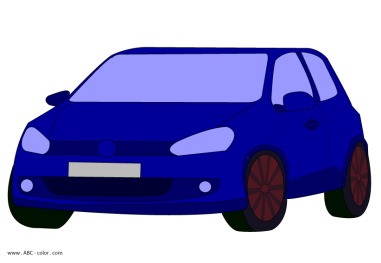 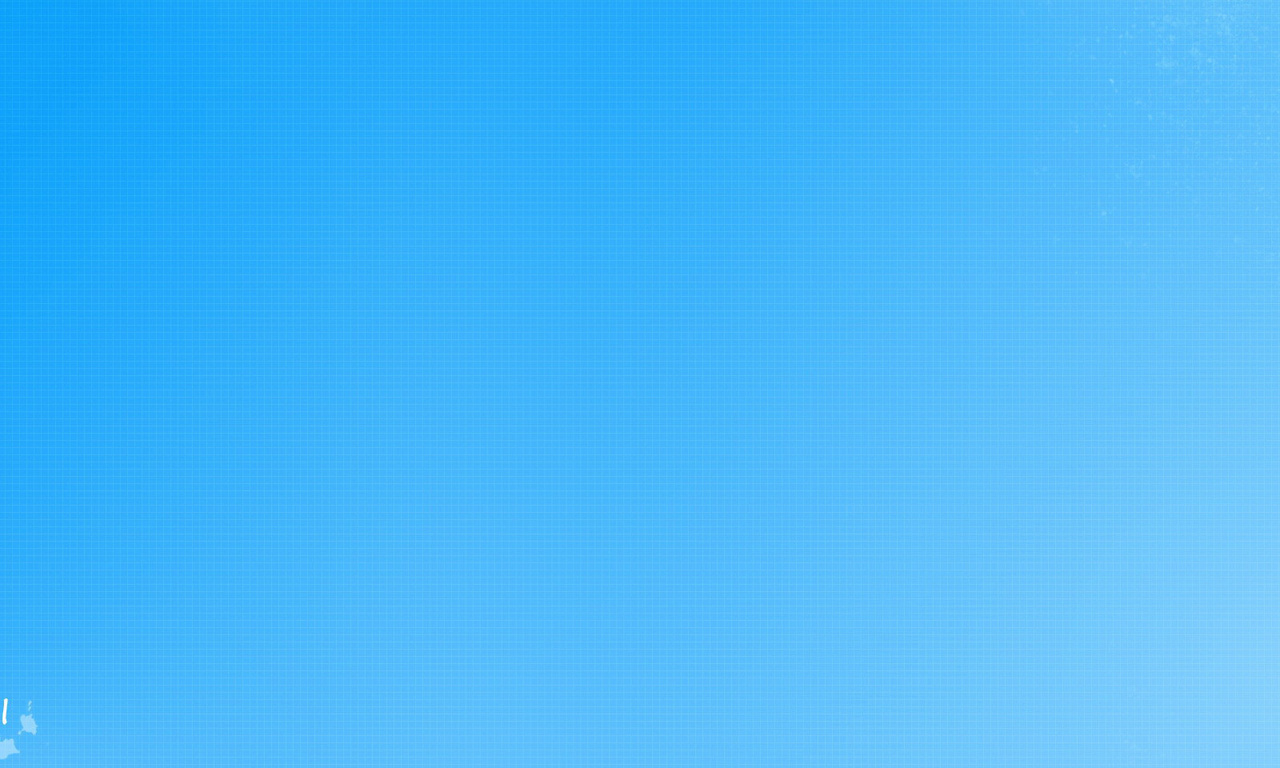 Сравни знаки и скажи для кого  они предназначены?
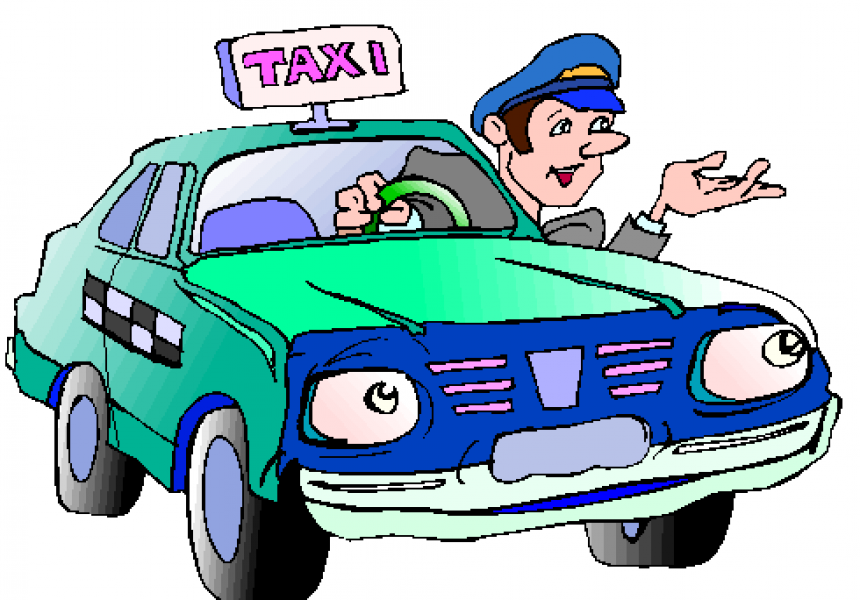 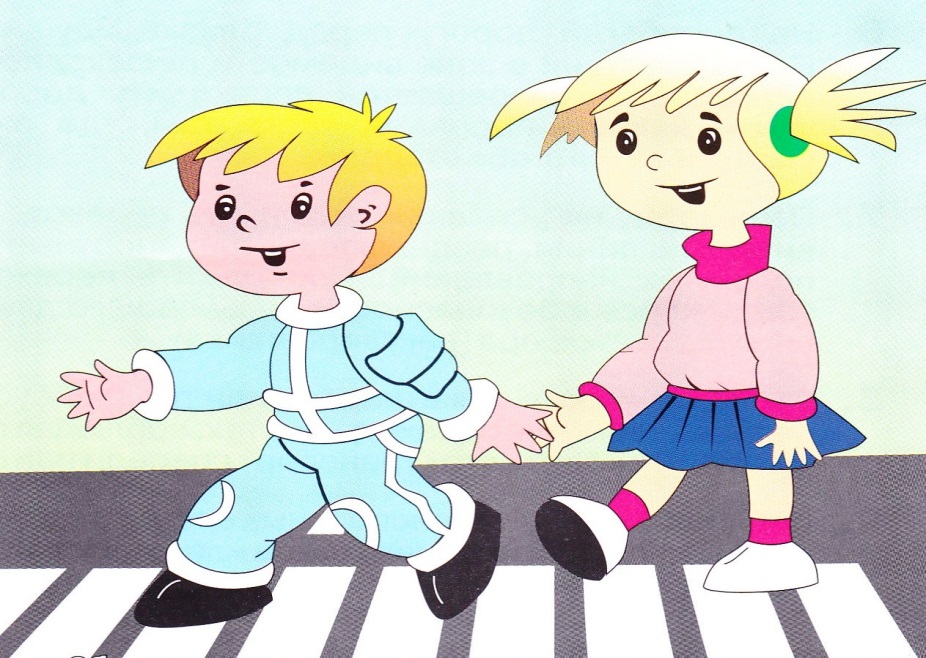 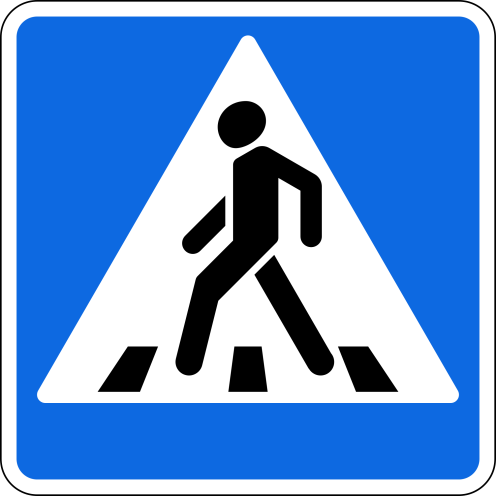 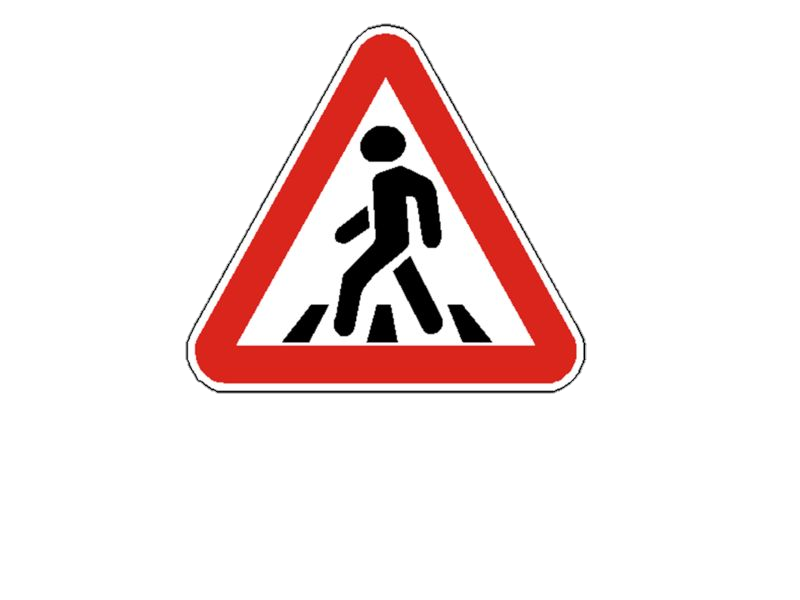 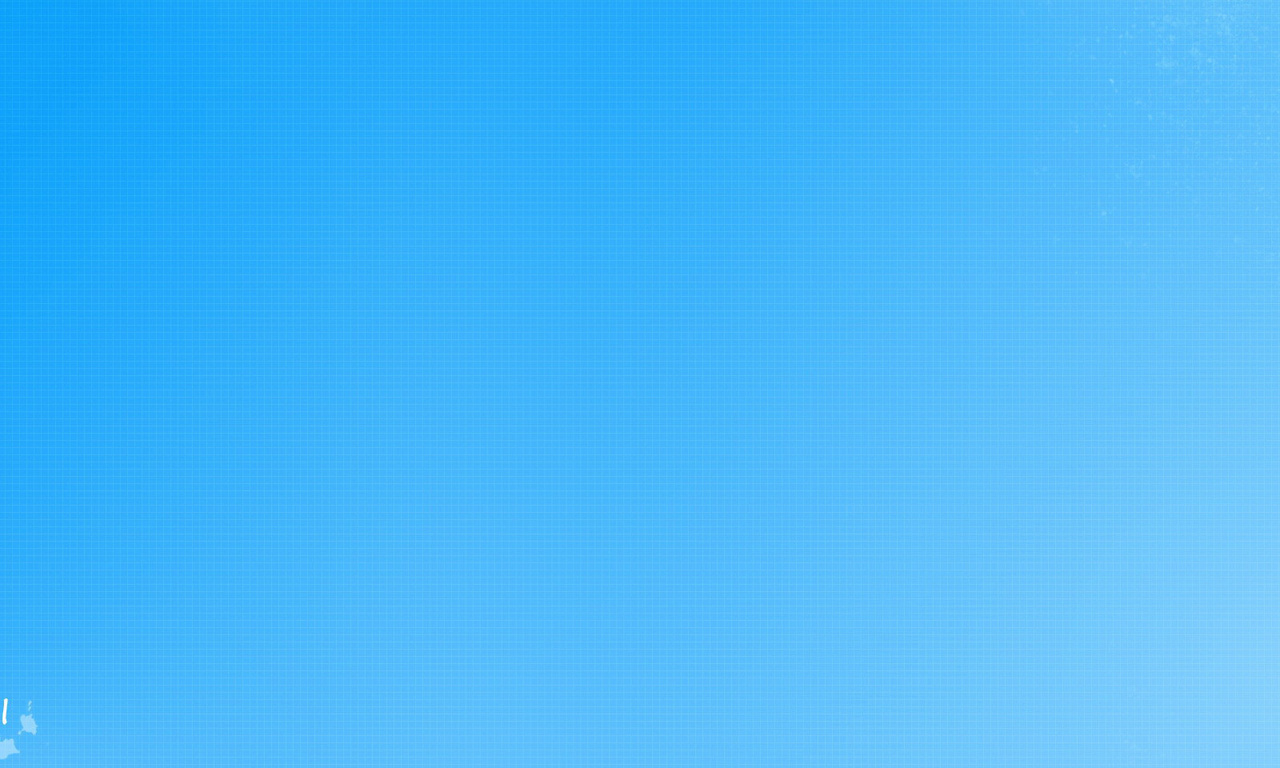 Найди и назови дорожные знаки для пешеходов
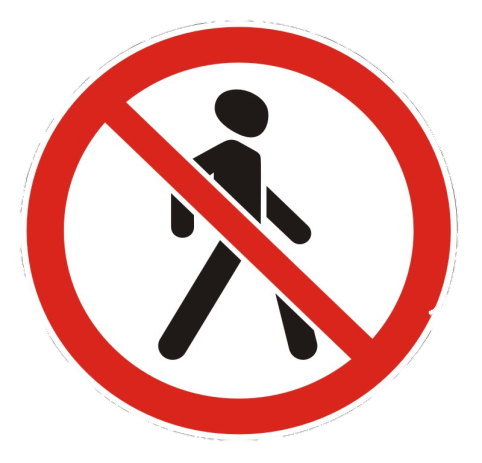 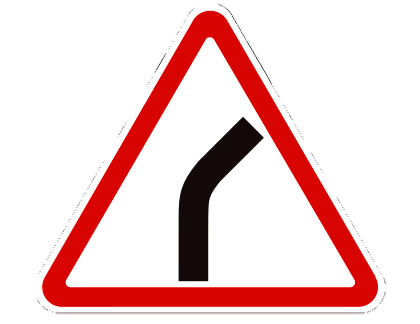 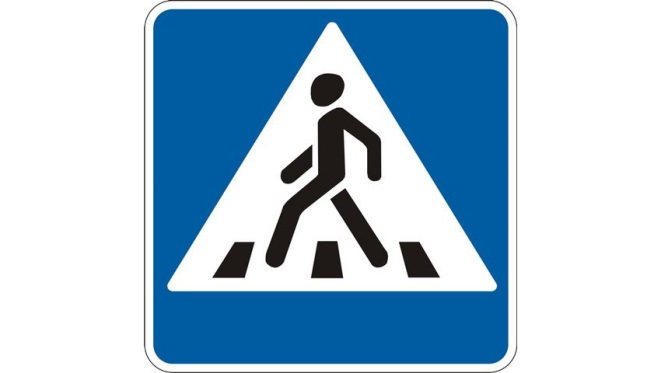 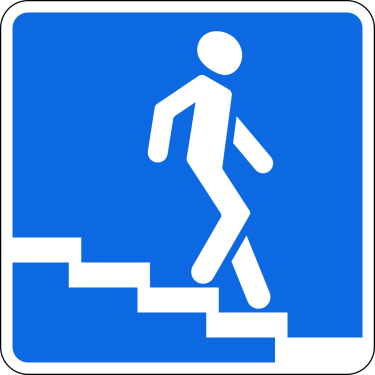 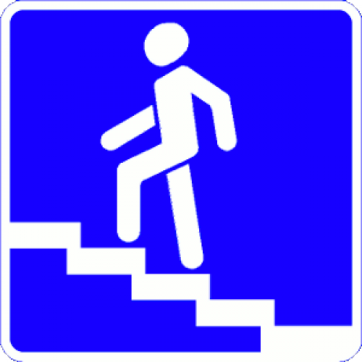 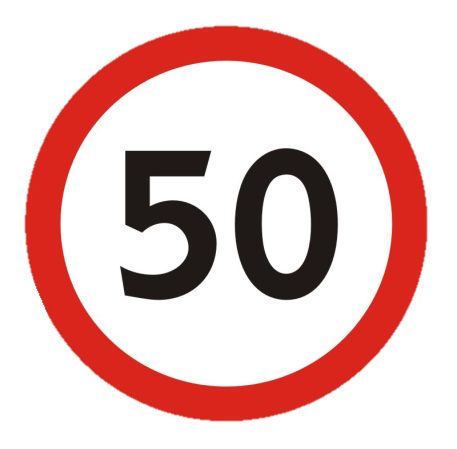 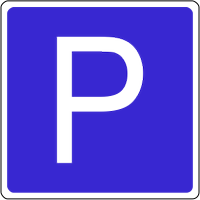 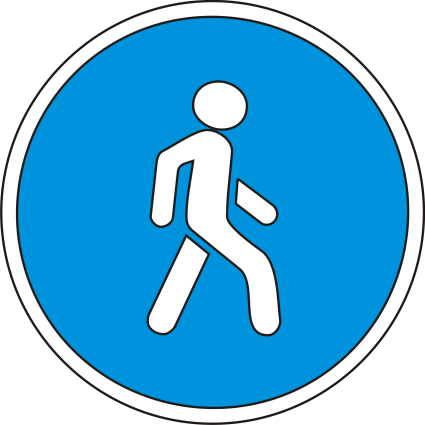 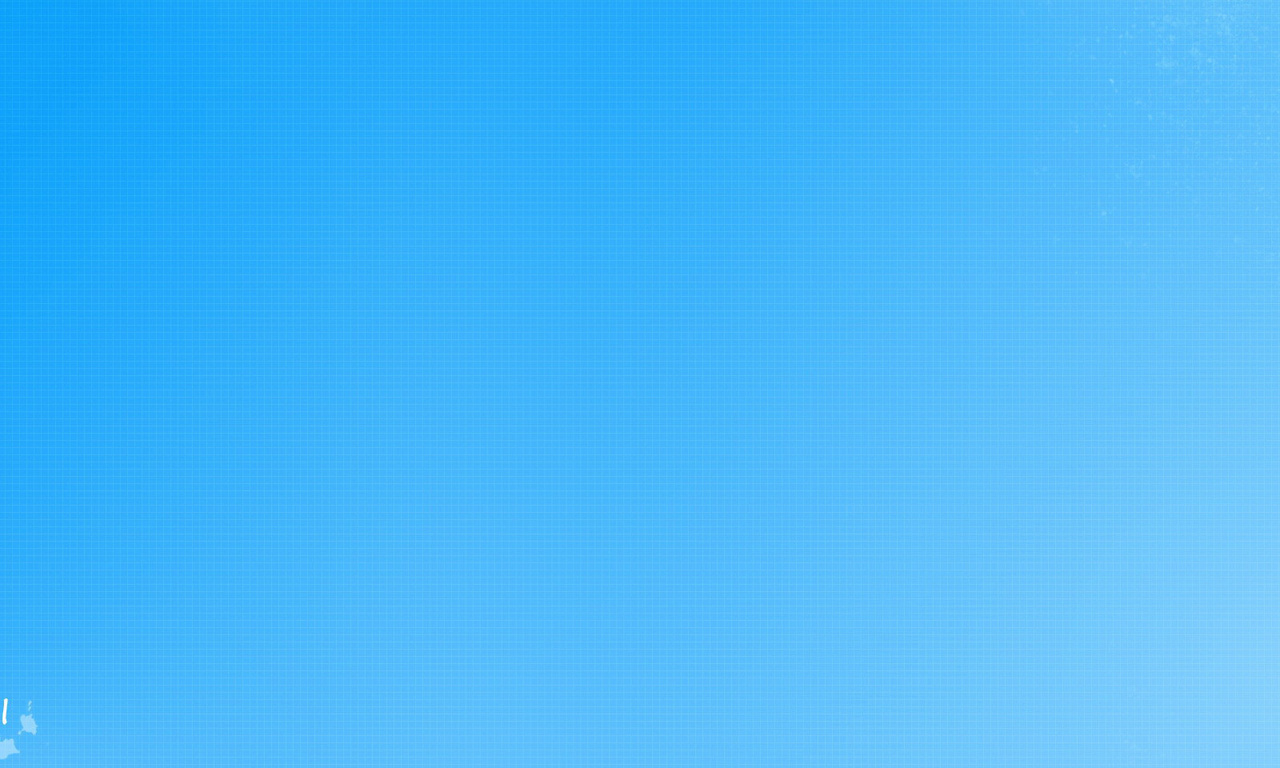 Найди и назови дорожные знаки сервиса
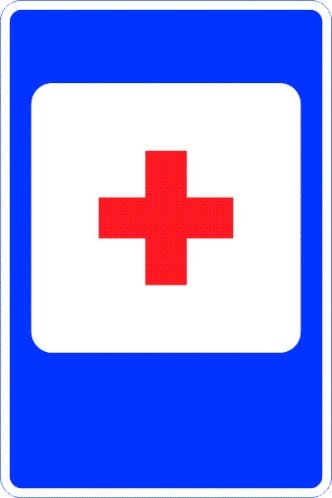 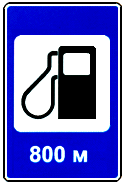 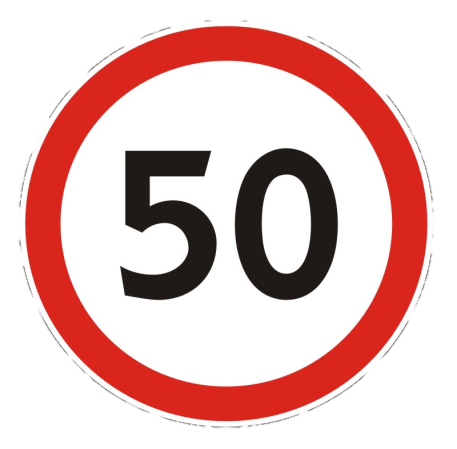 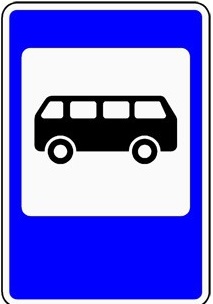 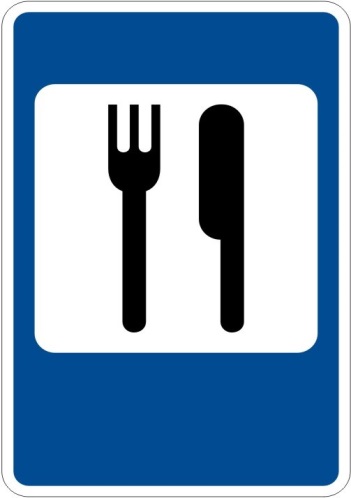 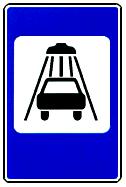 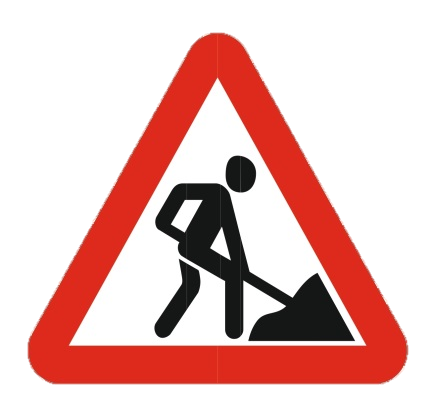 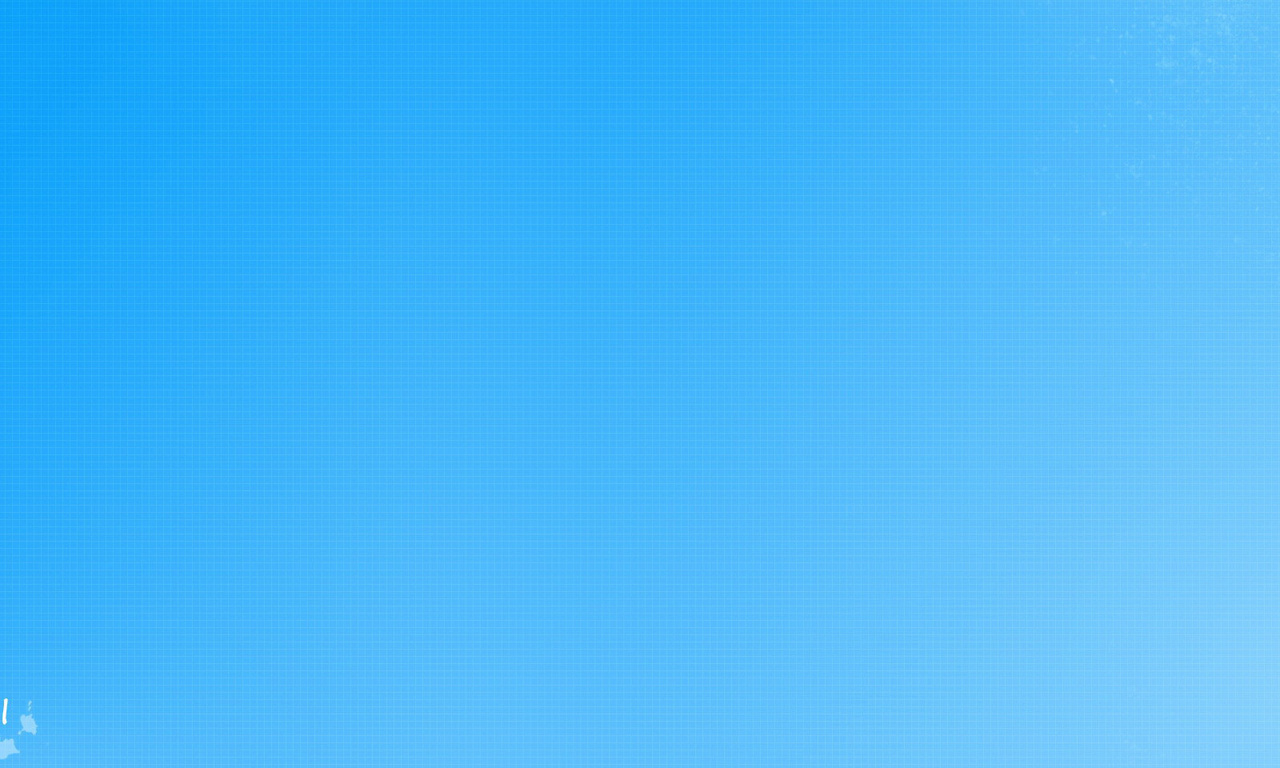 Подбери нужный знак к каждой картинке
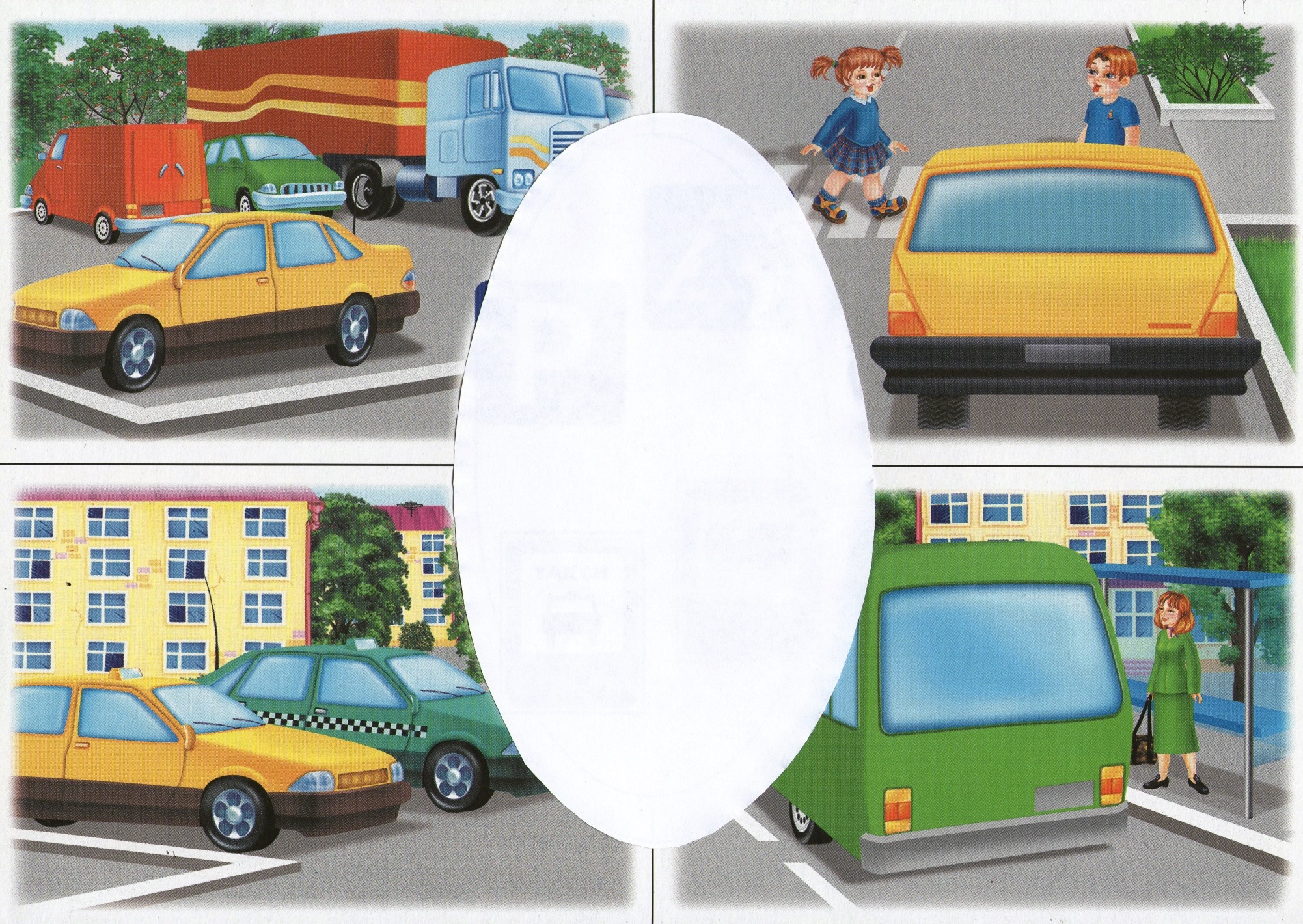 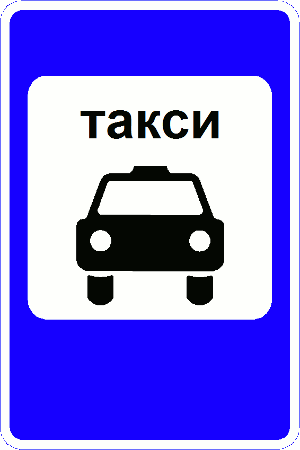 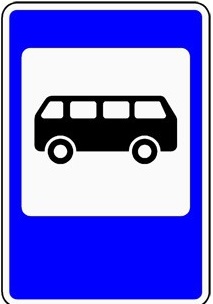 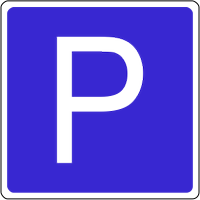 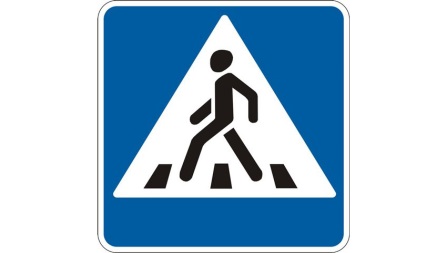 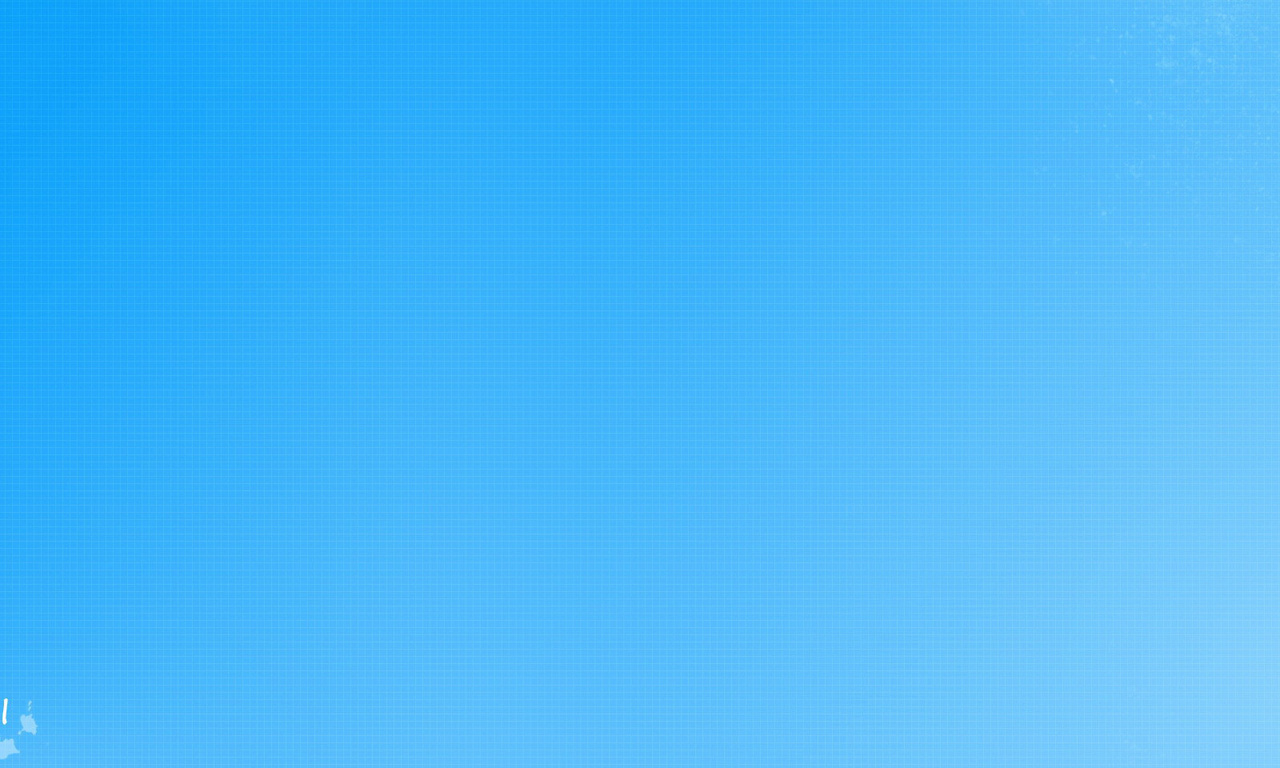 Подбери нужный знак к каждой картинке
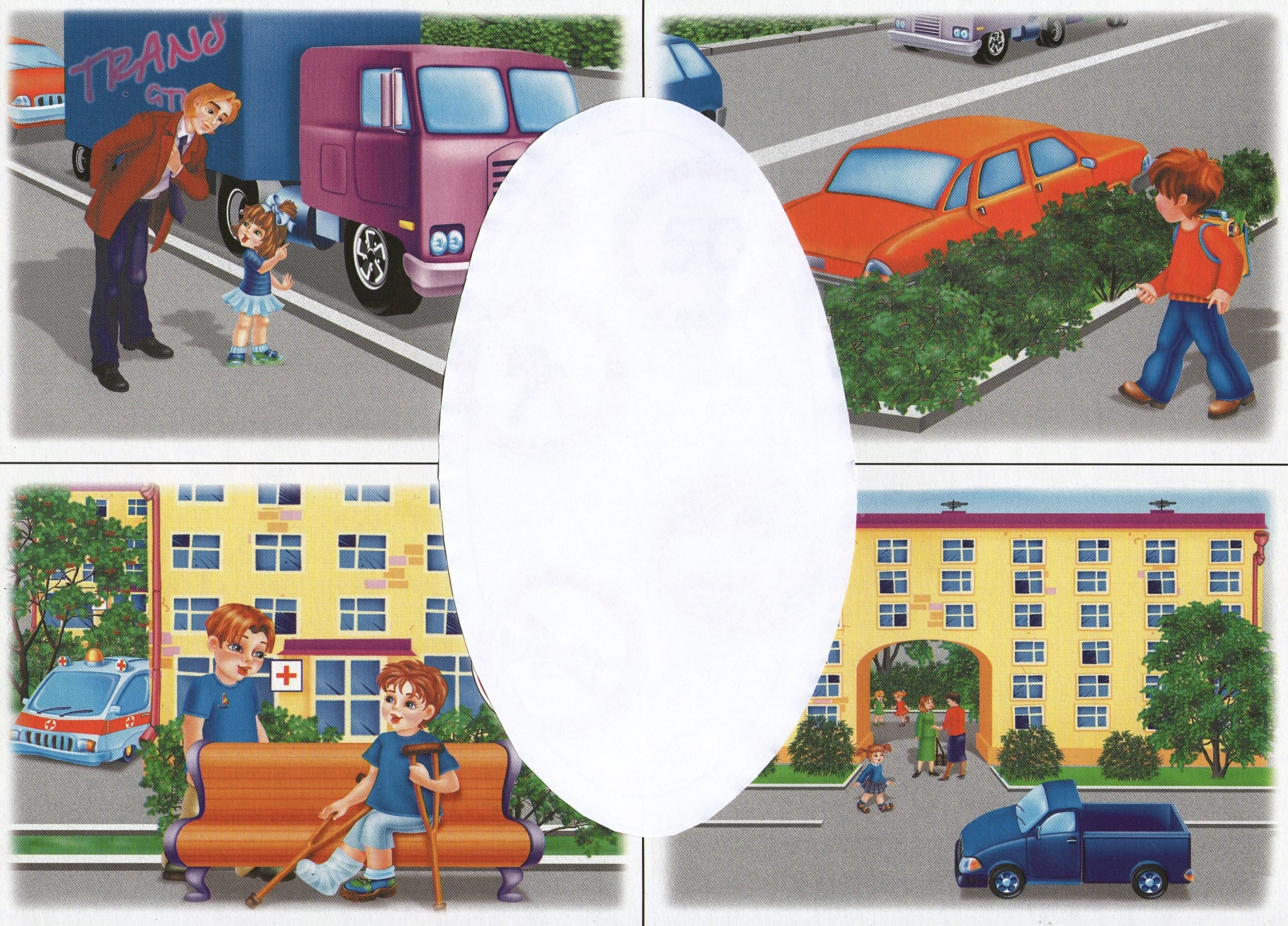 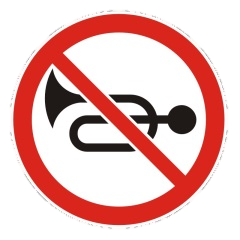 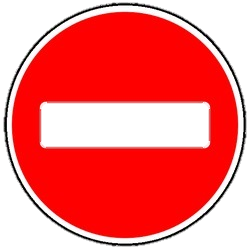 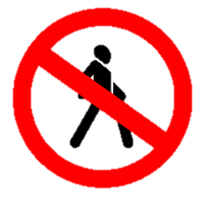 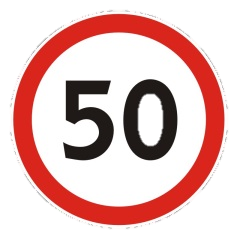 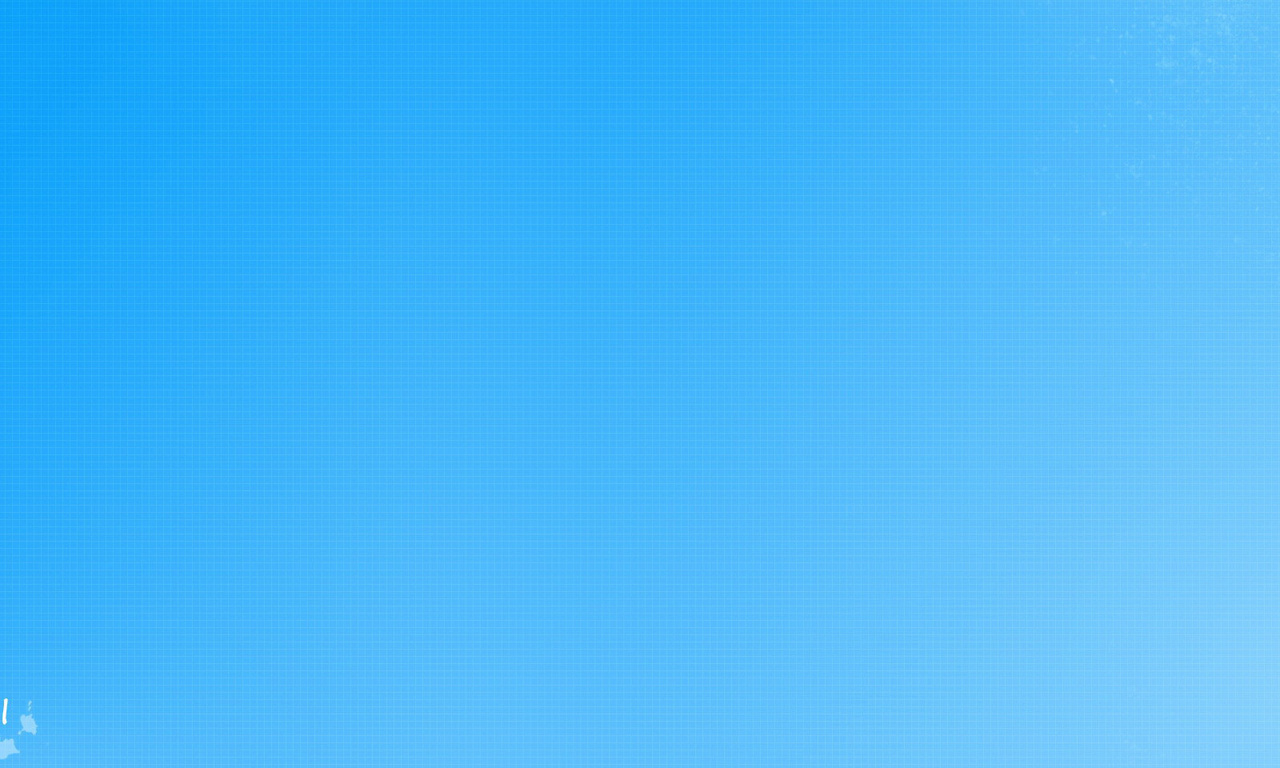 Подбери нужный знак к каждой картинке
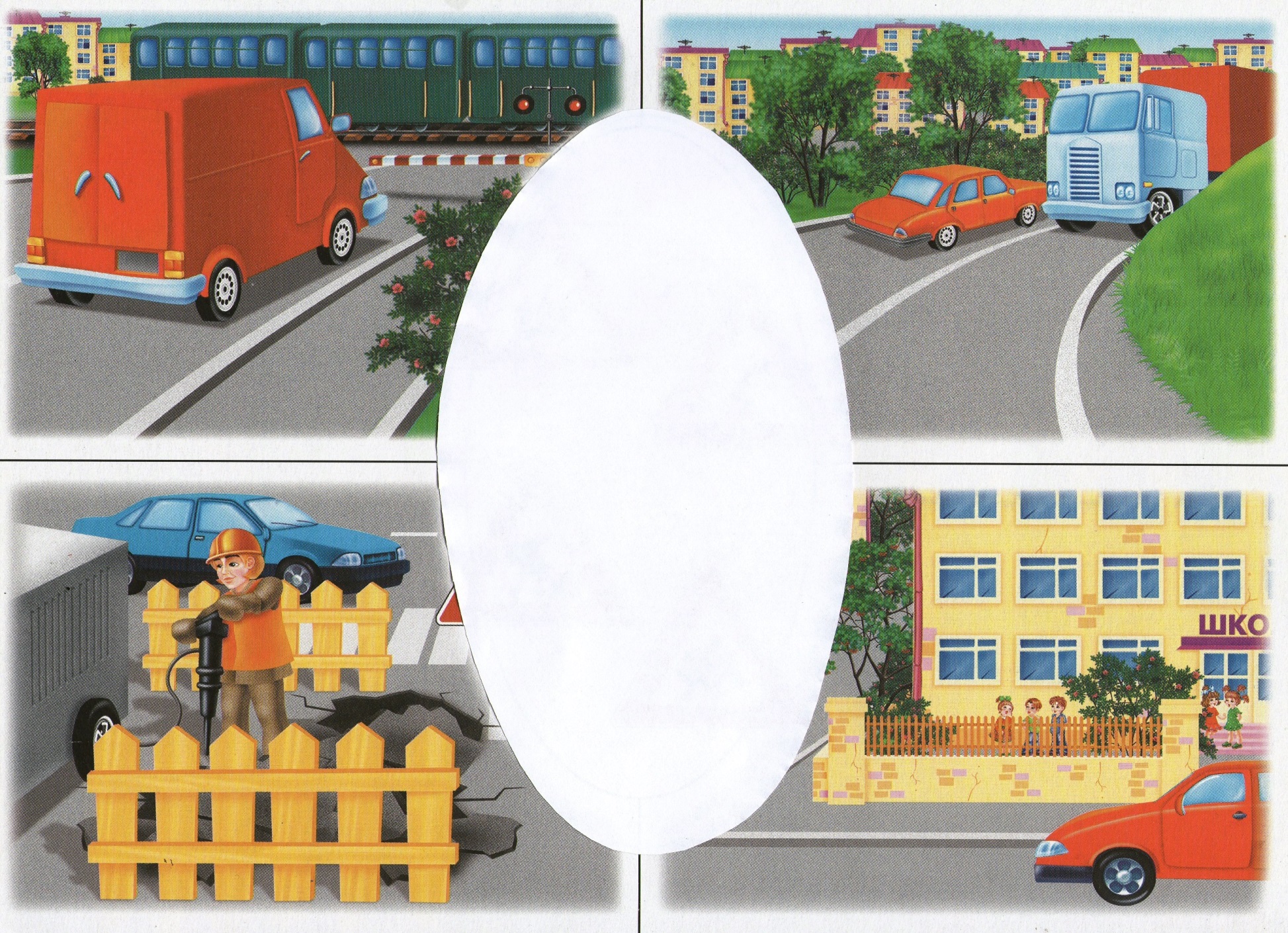 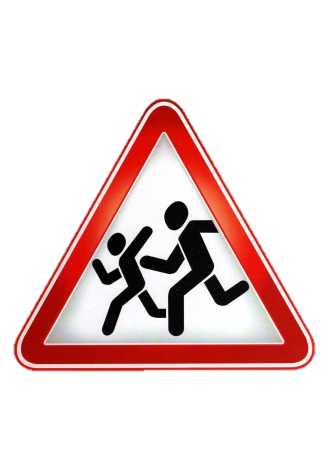 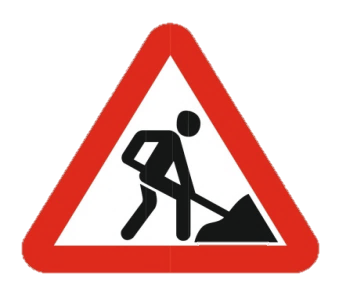 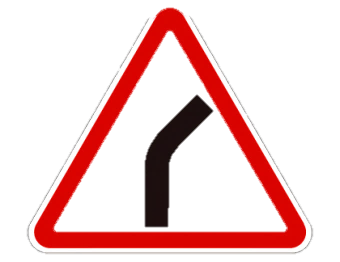 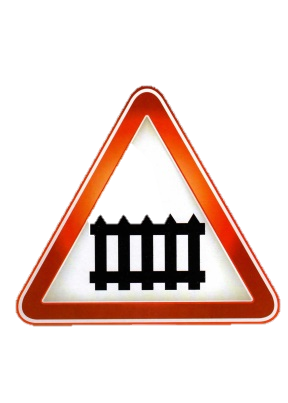 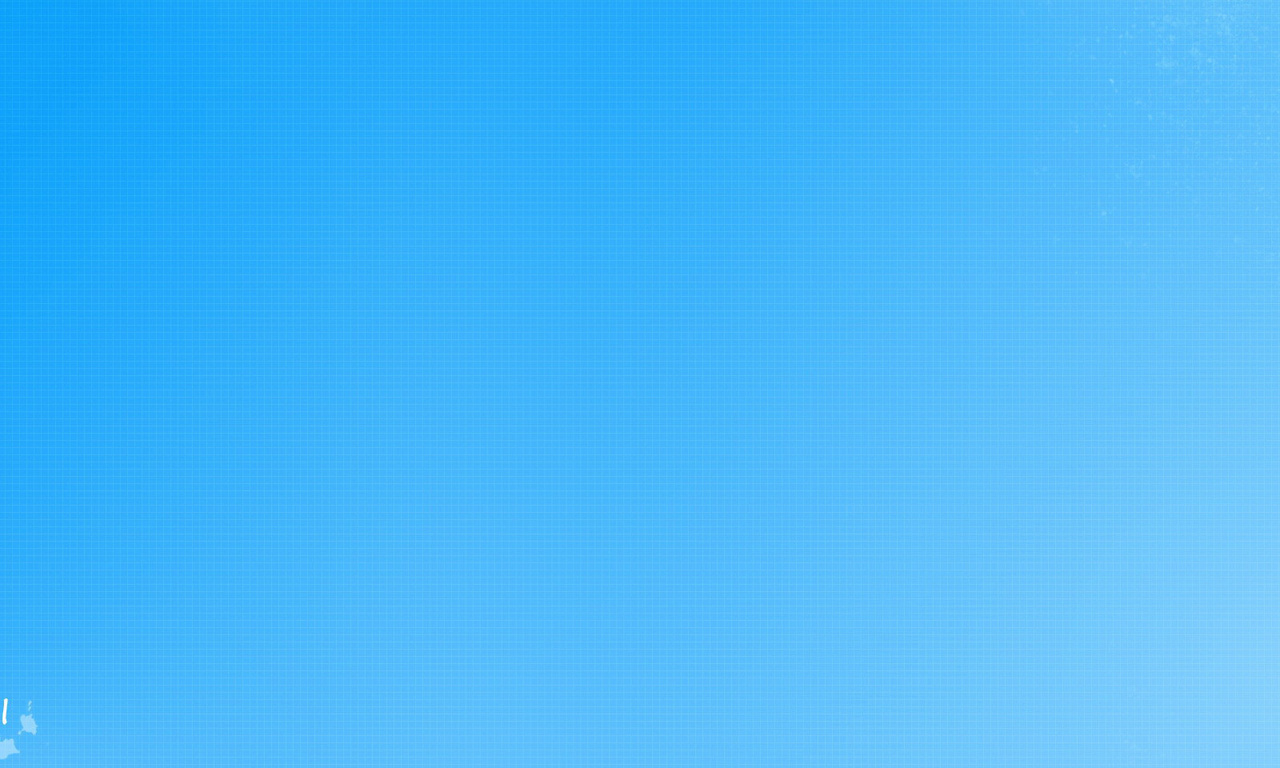 Молодец !
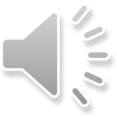 Дорожные знаки все очень хороши.
И взрослые, и дети их уважать должны!